Интерактивный тренажер
по правилам дорожного движения
Пугач Валентина Максимовна
 
МбУ ЦВР «Гармония»
города тихорецка
Полосатая лошадка,Ее „зеброю” зовут.Но не та, что в зоопарке,По ней люди все идут.
тротуар
обочина
Пешеходный переход
Грозно мчат автомобили, как железная река! Чтоб тебя не раздавили, словно хрупкого жучка, – Под дорогой, словно грот, есть…
тунель
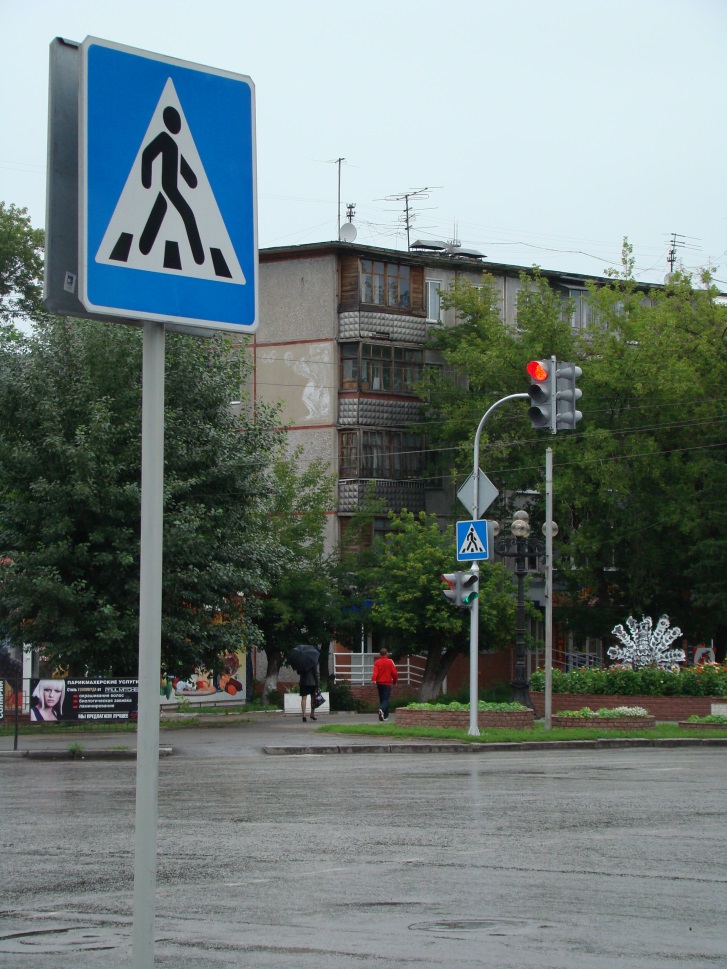 подземный пешеход
перекресток
Я глазищами моргаюНеустанно день и ночь.И машинам помогаю,И тебе хочу помочь.
автомобиль
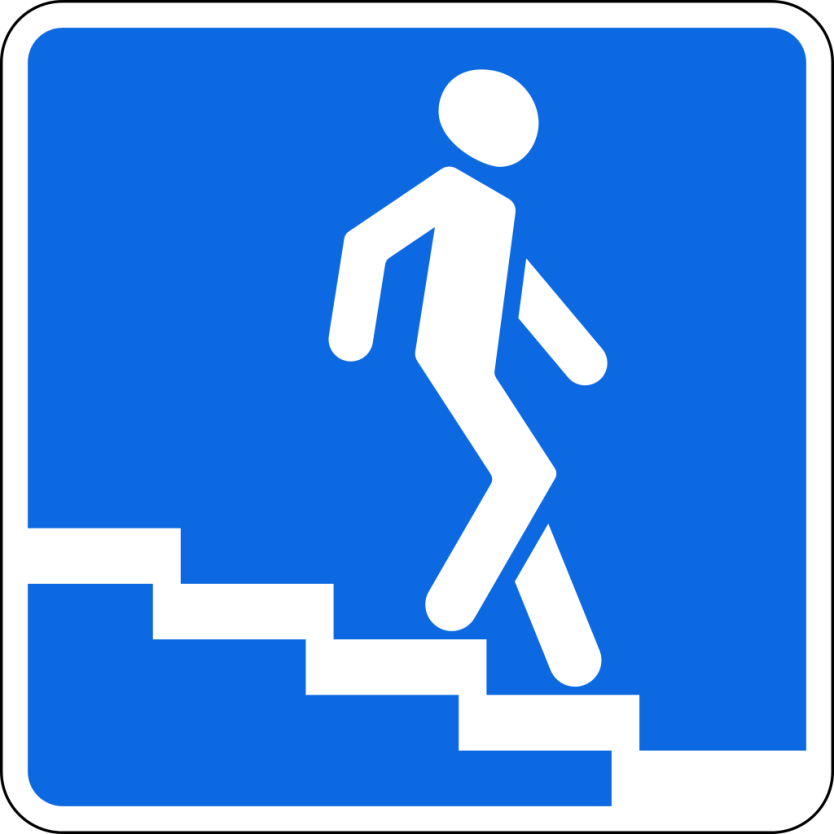 филин
светофор
Знак повесили с рассветом,Чтобы каждый знал об этом:Здесь ремонт идёт дороги -Берегите свои ноги!
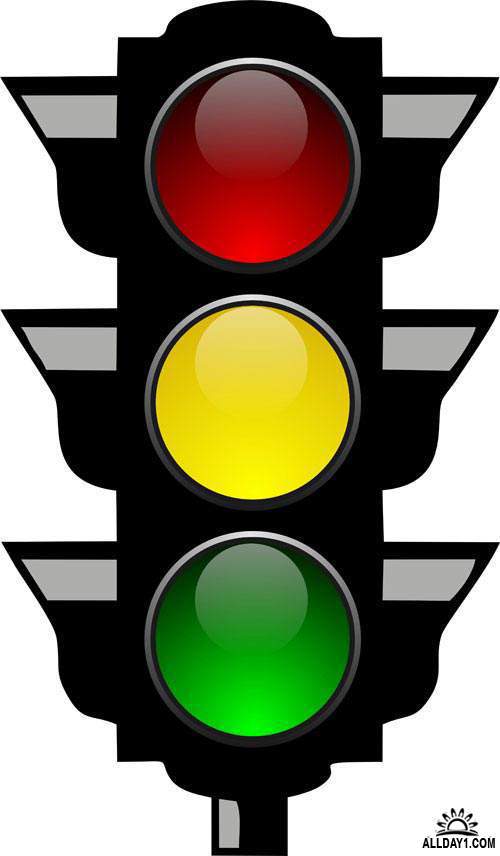 дорожные работы
медпункт
пункт питания
Это что за чудо-юдо,Два горба, как у верблюда?Треугольный этот знакНазывается он как?
уступи дорогу
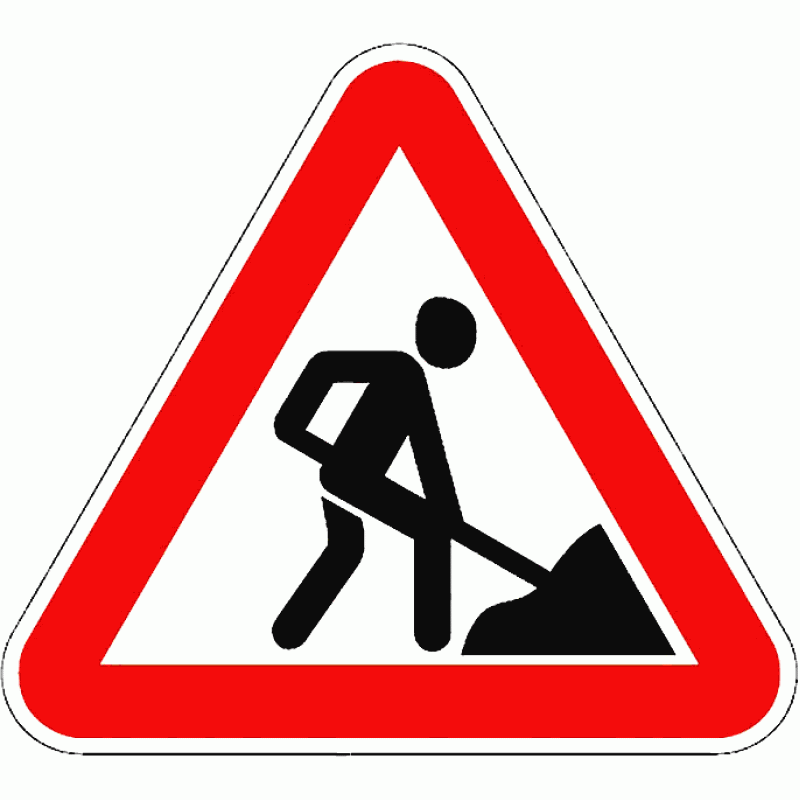 неровная дорога
пешеходный переход
Нужно спереди, ты знай,
Обходить всегда…
велосипед
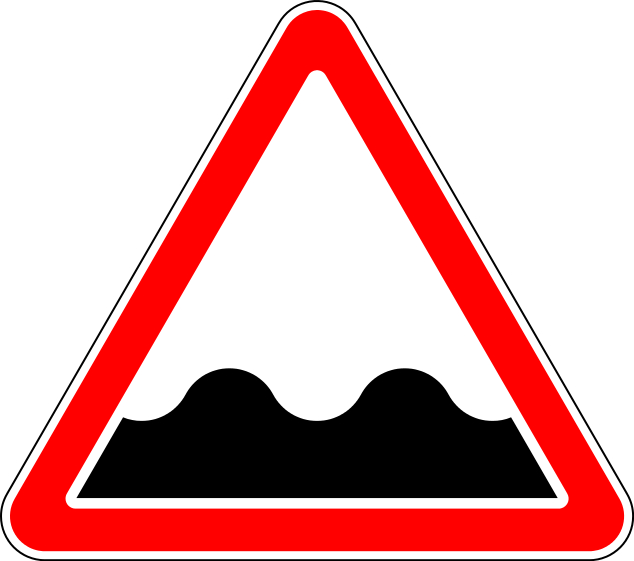 трактор
трамвай
Стой! Нельзя идти, опасно! 
Если загорелся…
красный
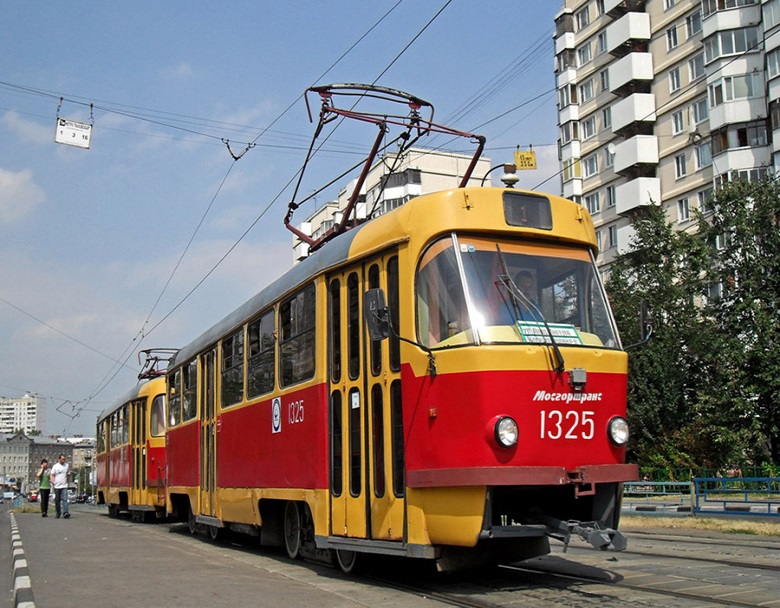 желтый
зеленый
Надо с правилами ладить –
Обходить автобус…
впереди
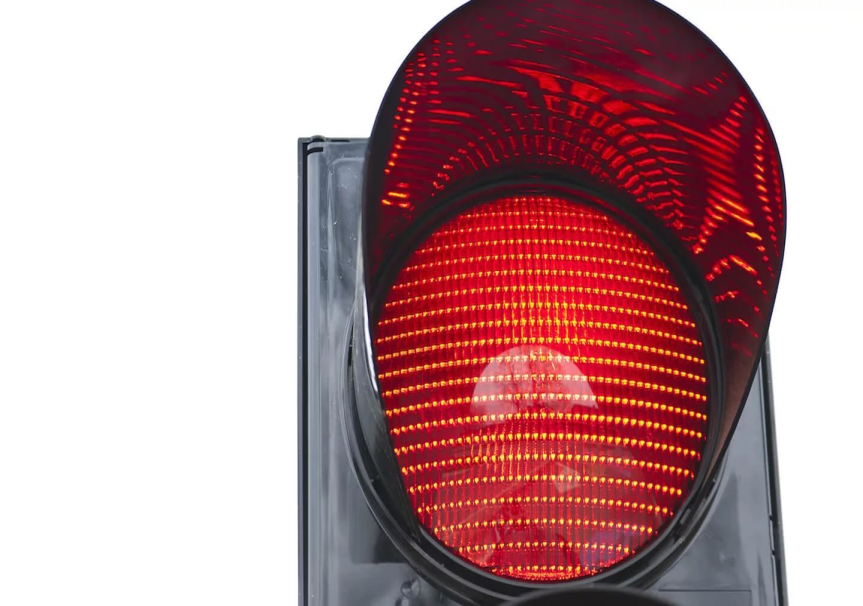 сзади
где угодно
Кто пешком всегда идет?
Догадались? …
водитель
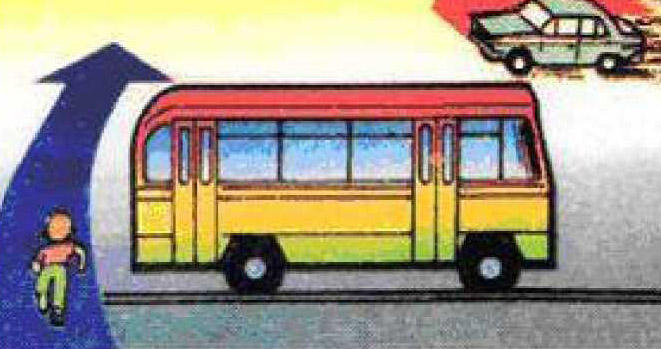 пешеход
самолет
вопрос
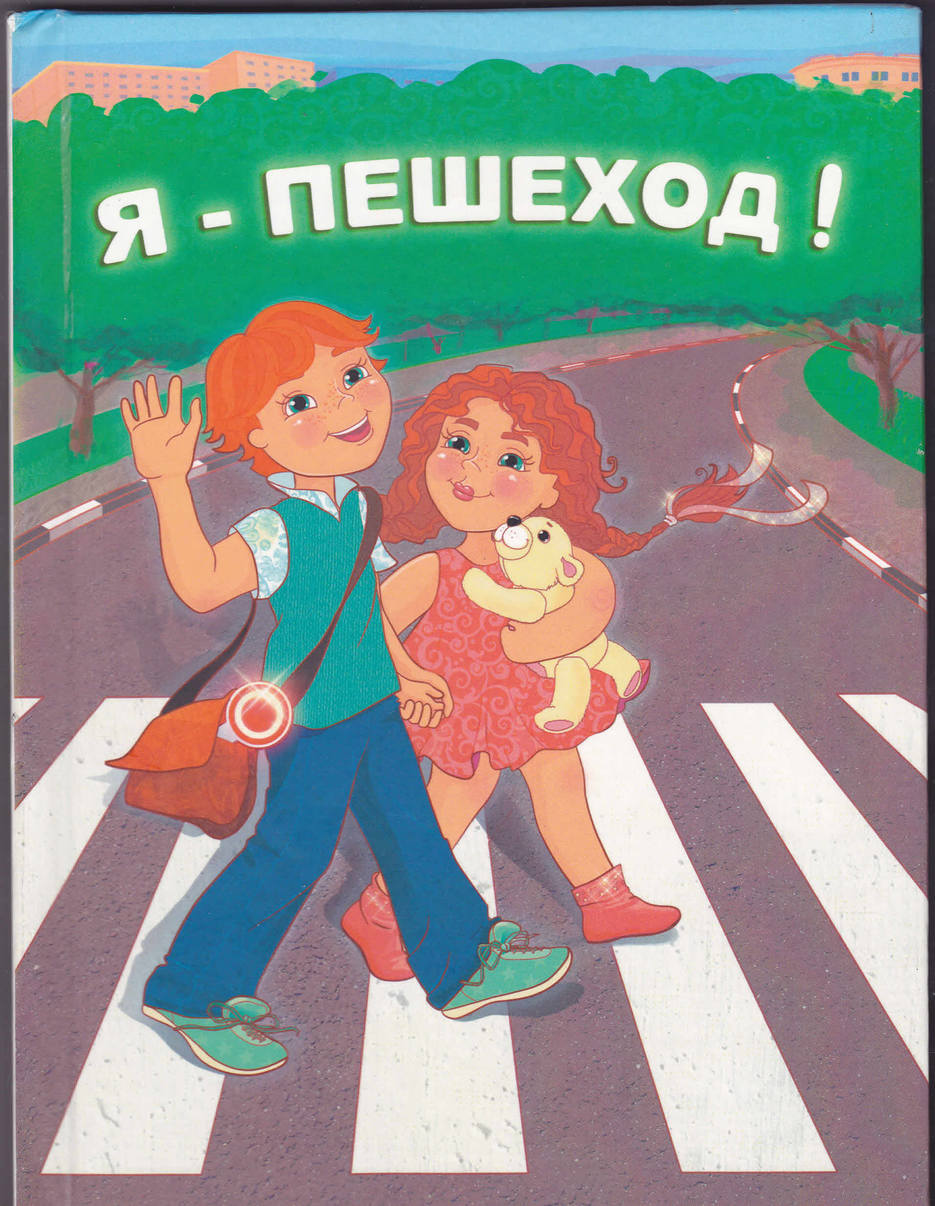 Шагая осторожно,За улицей следи —И только там, где можно,И только там, где можно,И только там ее переходи!
Источники
http://kidsclever.ru/content/zagadki-pro-dorozhnoe-dvizhenie- загадки
http://easyen.ru/load/shablony_prezentacij/igry_viktoriny_testy/shablon_raskraska_carevna_ljagushka/528-1-0-62355 -шаблон